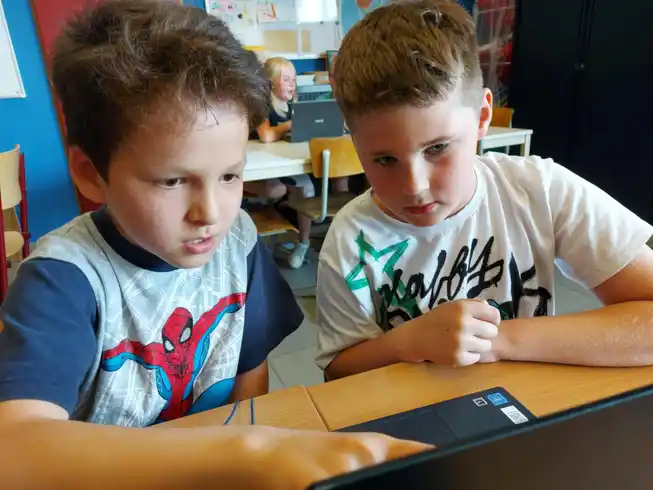 4de is de beste
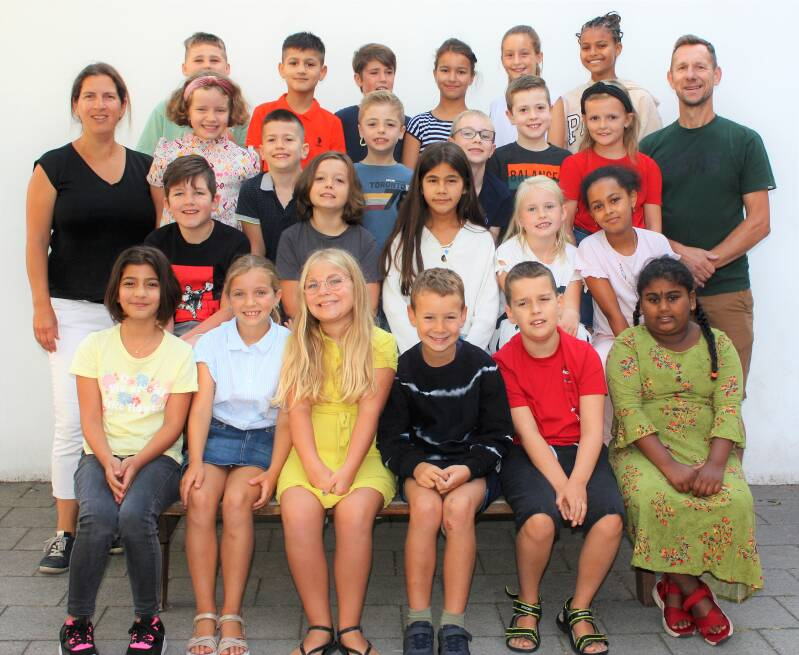 In het begin van het 4de was er een birthday  girl !
We zijn ook eens een keer op uitstap in Grobbendonk geweest.
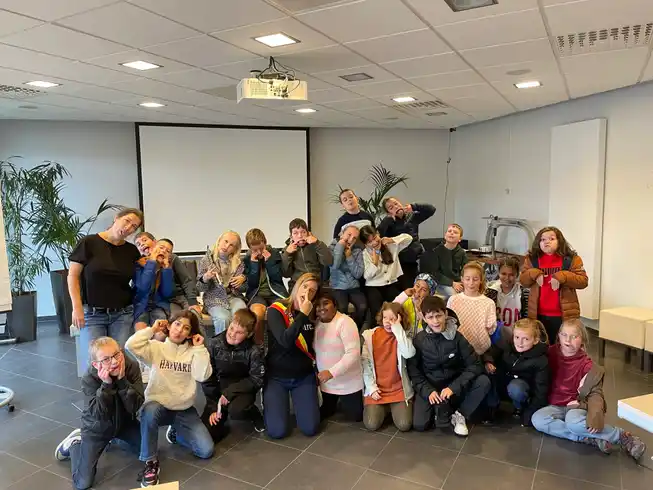 We zijn ook naar het gemeentehuis geweest.
We maakten leuke foto’s.
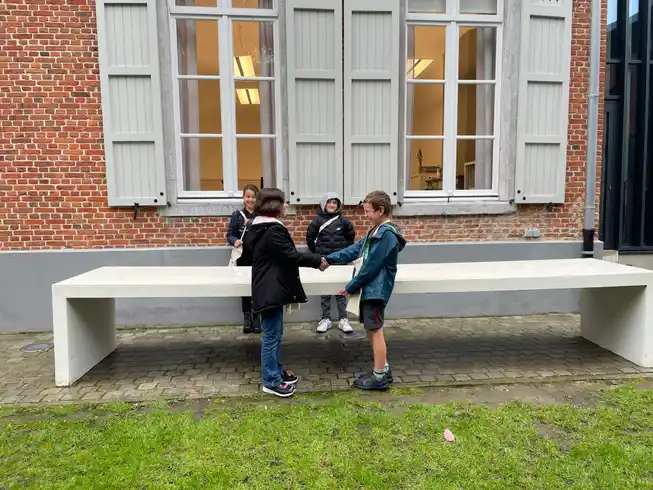 Hier gingen Liam en Iman trouwen :-)
Kijk hier maar!
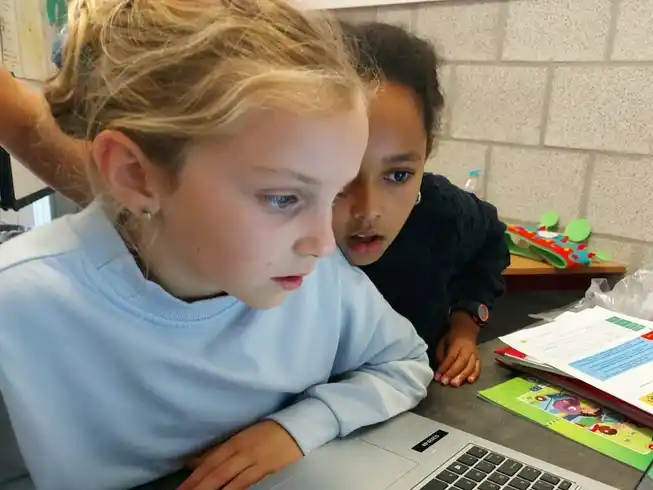 We hebben ook whizzkids gedaan . We zijn tot in de halve finale geraakt ! Het was heel fijn!
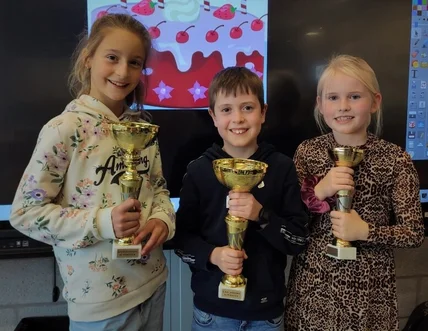 Vierde leerjaar is altijd de winner.
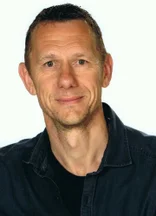 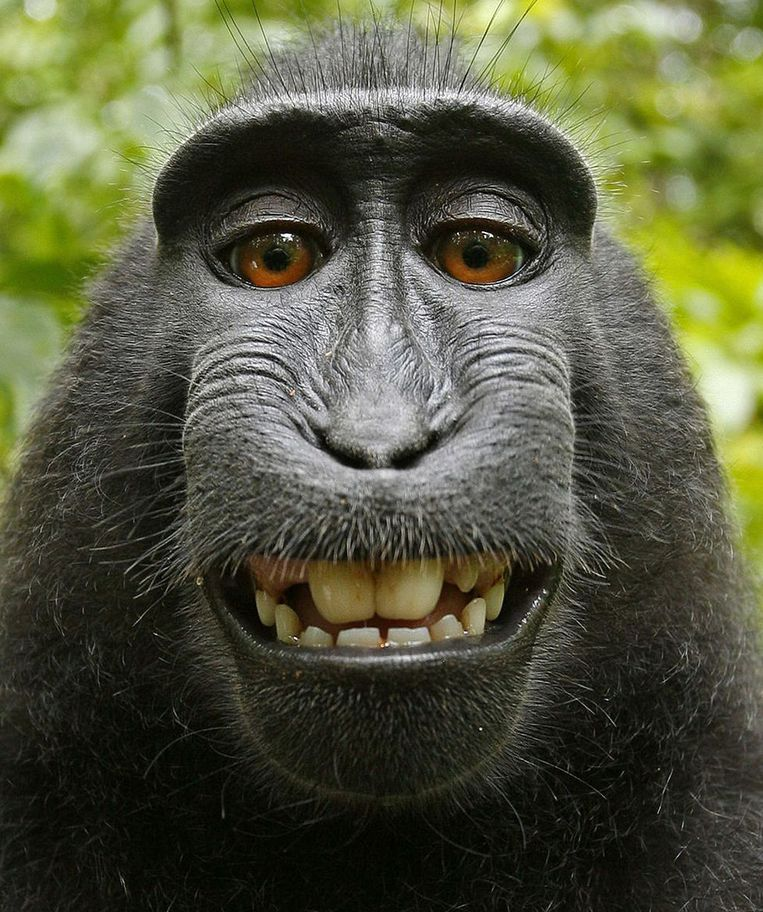 We hebben een meester. Zijn naam is ook Dirk, maar hij heet aap,
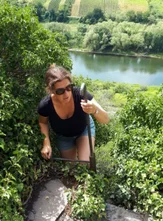 Maar we hebben ook een juf die Katrien heet maar eigenlijk heet ze blobvis.
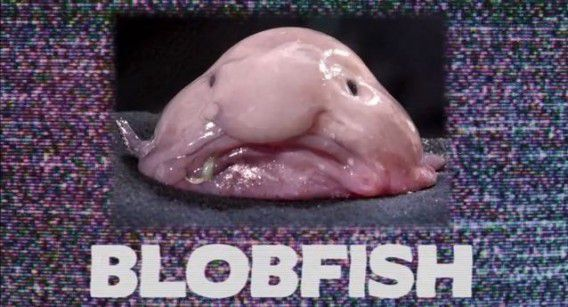 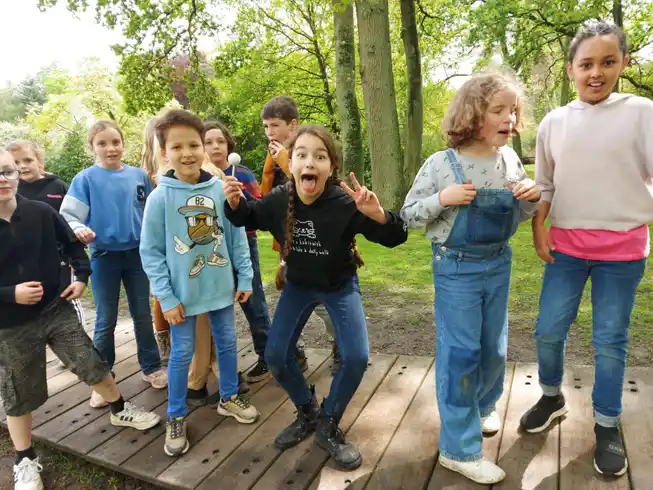 We zijn ook nog naar Bokrijk geweest. Het was daar keileuk. Kijk maar :-)
EINDE